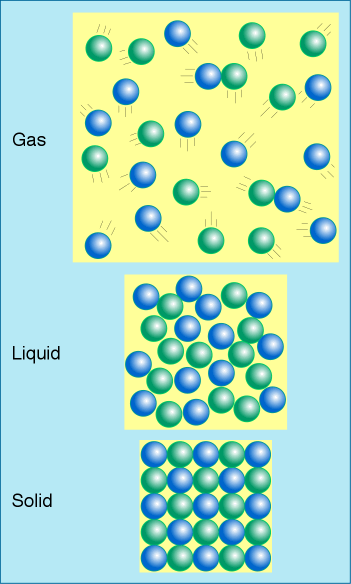 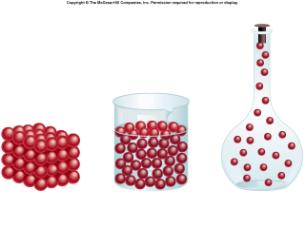 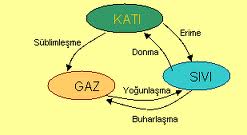 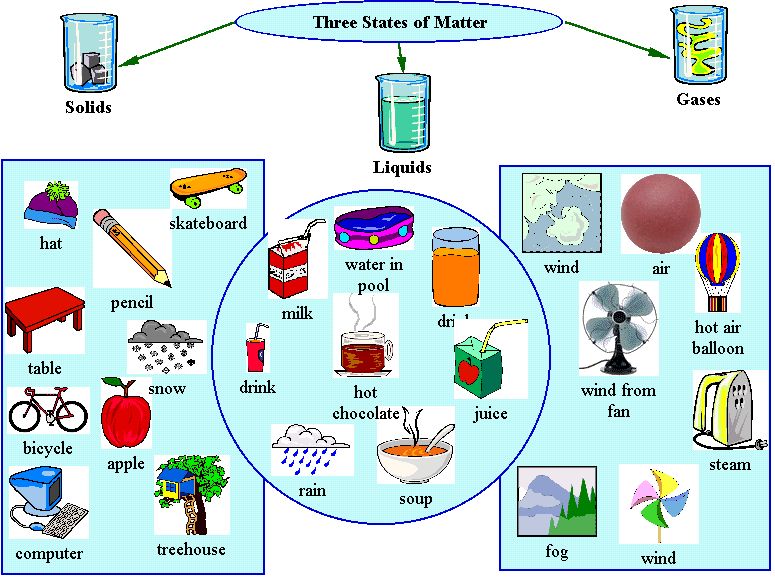 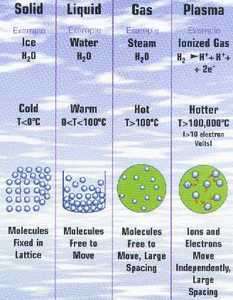 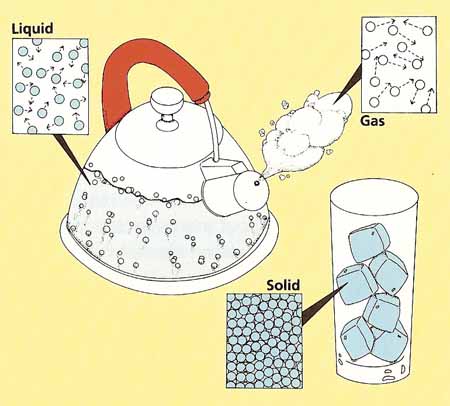 Maddenin KATI hali
Katı maddelerin belirli şekil ve hacimleri vardır
Tanecikler birbirine çok yakındır ve bu tanecikler arasında güçlü çekim kuvveti vardır
Moleküller titreşim hareketi yaparlar. 

Örnekler :Bardak saat masa sıra vs
8.05.2018
Ayten Kıral
7
Maddenin SIVI hali
Sıvı maddelerin belirli hacimleri vardır 
Şekilleri yoktur
İçinde bulundukları kabın şeklini alırlar
Tanecikler arası boşluk daha fazladır
Tanecikleri bir arada tutan kuvvet zayıftır
Akışkandır(moleküller birbirinin üzerinden kayar) 
Örnekler :Süt su zeytinyağı vs vs
8.05.2018
Ayten Kıral
8
Maddenin GAZ hali
Belirli şekilleri ve hacimleri yoktur
İçinde bulundukları kabın şeklini ve hacmini alırlar
Tanecikler arası boşluk fazla çekim kuvveti ise çok azdır
Kolaylıkla sıkıştırılabilirler ve genişletilebilirler
Örnek :hava, duman  ,su buharı vs vs
8.05.2018
Ayten Kıral
9
KIRAĞILAŞMA
ERİME
BUHARLAŞMA
KATII
SIVI
GAZ
YOĞUNLAŞMA
DONMA
SÜBLİMLEŞME
ISI VERİR
DÜZENLİLİK ARTAR
Maddenin hal değişimi
Isı alır
DÜZENSİZLİK ARTAR
8.05.2018
Ayten Kıral
10